Drets humans
XVI Setmana de la solidaritat
Maria Farrés
Marina Sandúa
Escoles Minguella
Curs  2009-10
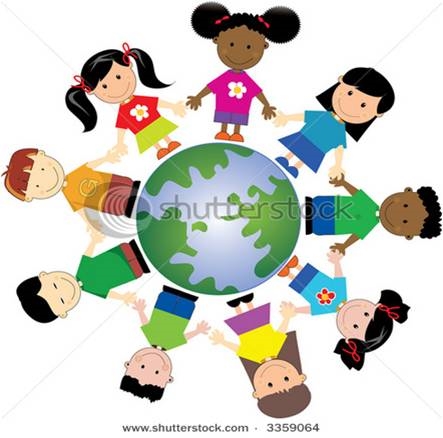 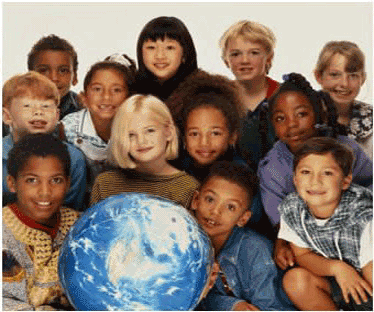 Tenim dret a la vida
Judicis justos i imparcuals
Llibertat de pensament
Dret a l’educació
drets
humans
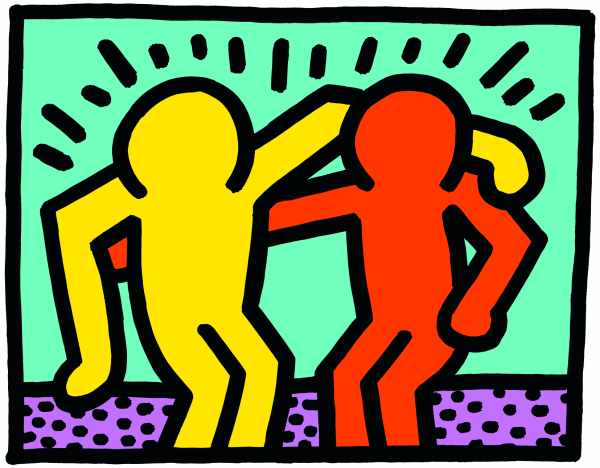 Sortida
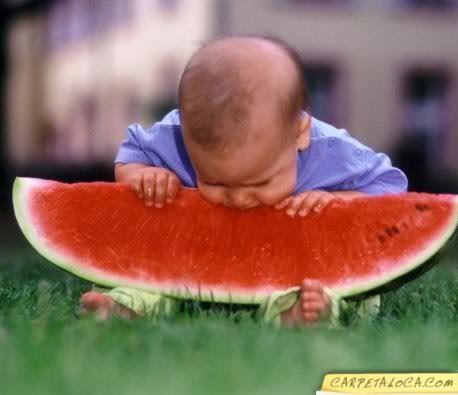 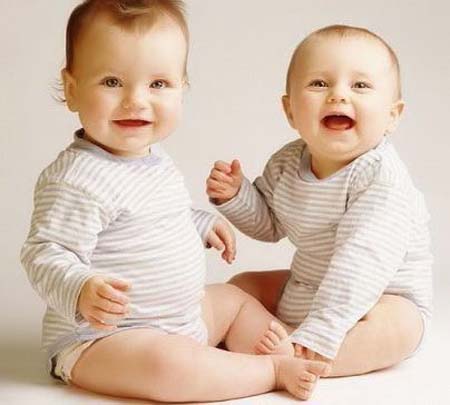 Tenim dret a la vida
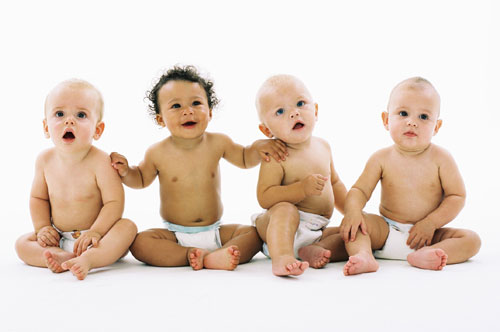 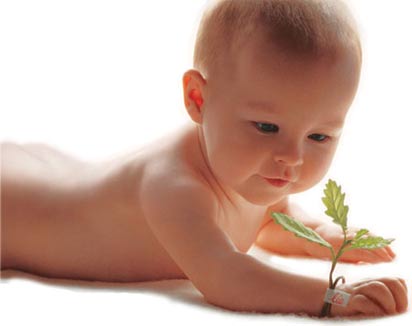 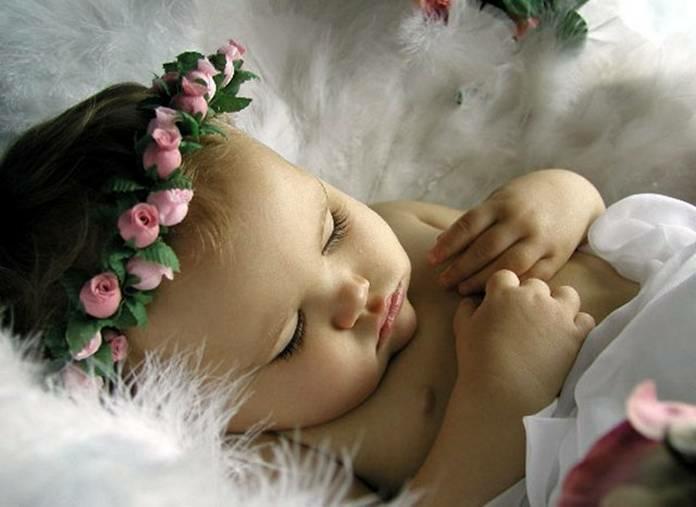 Ningú té  dret a matar, ni a torturar. Sigui de diferent país, nacionalitat, religió o sexe.
Judicis justus i imparcials
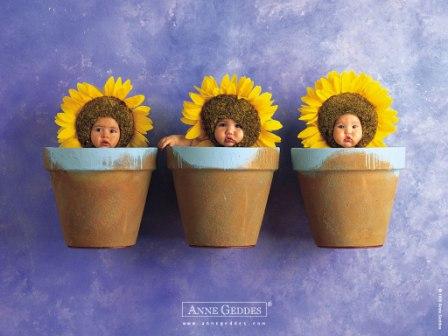 No descriminar a ningú, ni jutjar-lo pel que sigui.
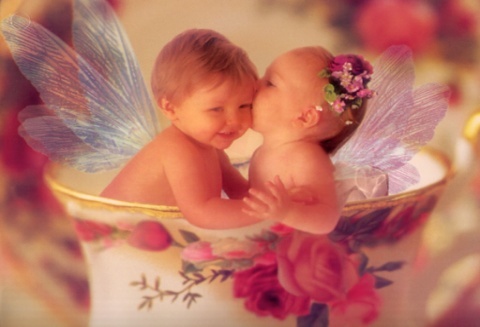 Llibertat DE pensament
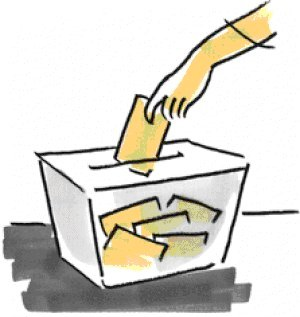 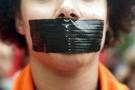 Tothom té dret a dir el que
 pensa sense ofendre i a la llibertat d’expresió.
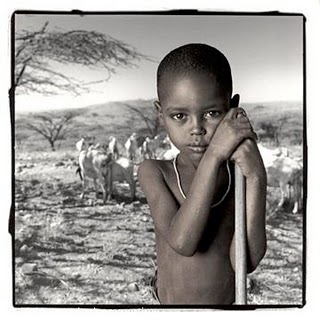 Dret a la educació
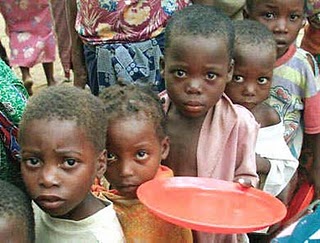 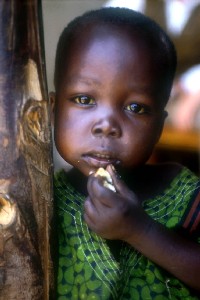 Tots tenim dret a anar a l’escola
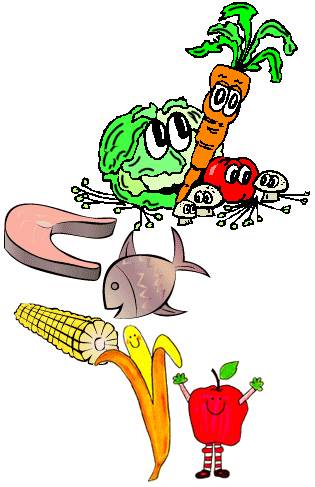 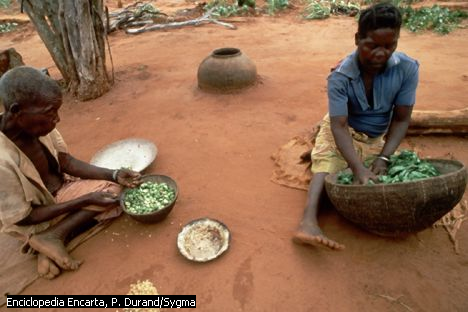